АДАПТАЦИЯ ДЕТЕЙ К ДЕТСКОМУ САДУ
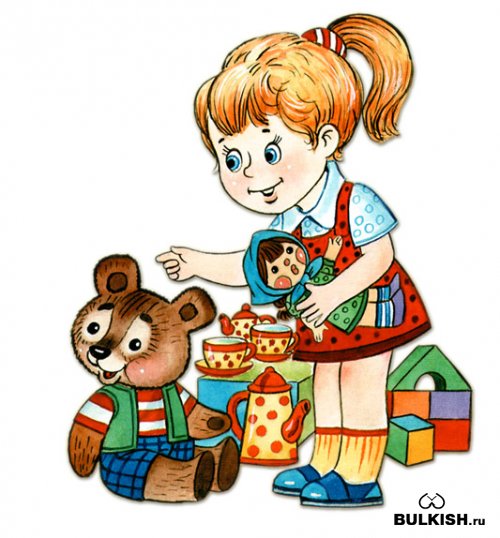 АДАПТАЦИЯ
Адаптация (от лат. - приспособлять) - в широком смысле - приспособление к изменяющимся внешним и внутренним условиям.
 Адаптацию в условиях дошкольного учреждения это процесс вхождения ребенка в новую для него среду и болезненное привыкание к ее условиям.
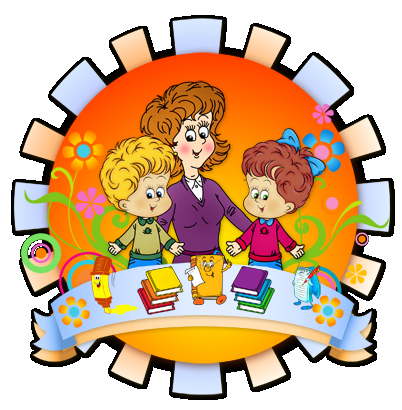 На процесс адаптации ребенка влияют
достигнутый уровень психического и физического развития,
 состояние здоровья, 
степень закаленности, 
сформированность навыков самообслуживания,
 коммуникативного общения со взрослыми и сверстниками, 
личностные особенности самого малыша, 
уровень тревожности и личностные особенности родителей.
Показатели успешной адаптации
внутренний комфорт (эмоциональная удовлетворенность)
 внешняя адекватность поведения (способность легко и точно выполнять требования среды).
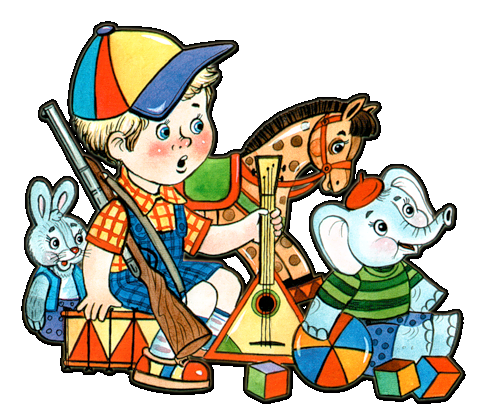 Степени тяжести прохождения адаптации к детскому саду:
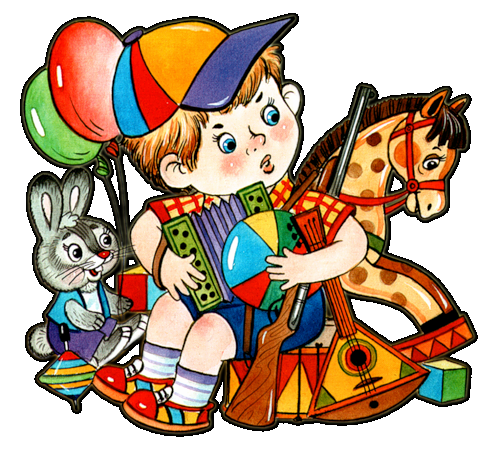 1. Легкая адаптация 
2. Средняя адаптация 
3. Тяжелая адаптация 
4. Очень тяжелая адаптация
Рекомендации родителям
1. Режим дня, приближенный к режиму детского сада. 
2. Приучить  ребенка к длительному отсутствию родственников.    
3. Сформировать у  ребенка  навыки самообслуживания 
4. Подготовить  ребенка морально .
5. Поощрять его стремление к общению со сверстниками.
6. Закалять ребенка.
7. Готовьте ребенку еду, как  в                                              
        детском саду.
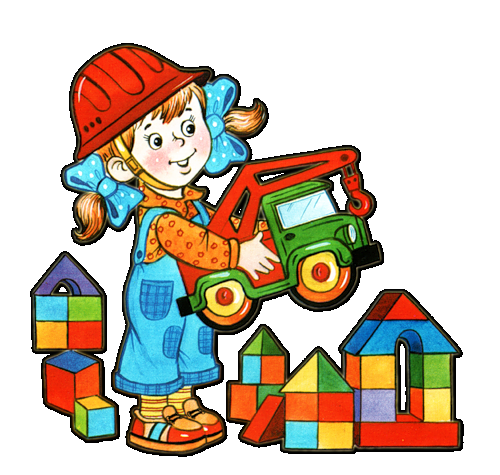 Типичные ошибки родителей во время адаптации
Неготовность родителей к негативной реакции ребенка на дошкольное учреждение. 
Обвинение и наказание ребенка за слезы
Не стоит планировать важных дел в первые дни пребывания ребенка к детскому саду.
Пребывание в состоянии обеспокоенности, тревожности.
Пониженное внимание к ребенку 
Негативное настроение родителей на детское учреждение/воспитателей (обсуждение негативных моментов при ребенке)
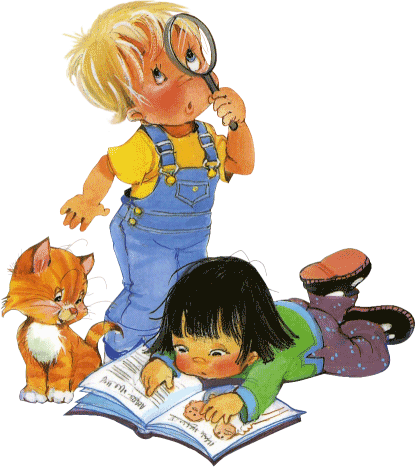 Исход адаптации.
Адаптационный период считается законченным, если:
 Ребенок ест с аппетитом;
 Быстро засыпает, вовремя просыпается;
 Эмоционально общается с окружающими.
 Играет.
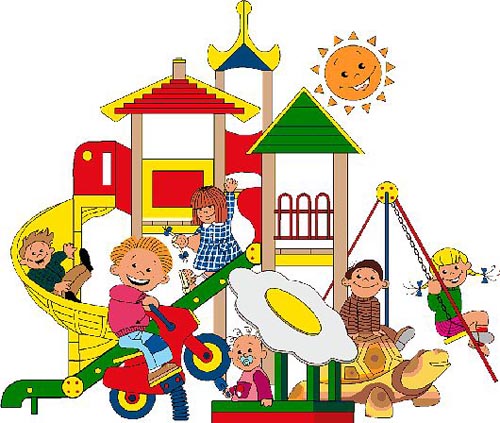 Спасибо 
за 
внимание!